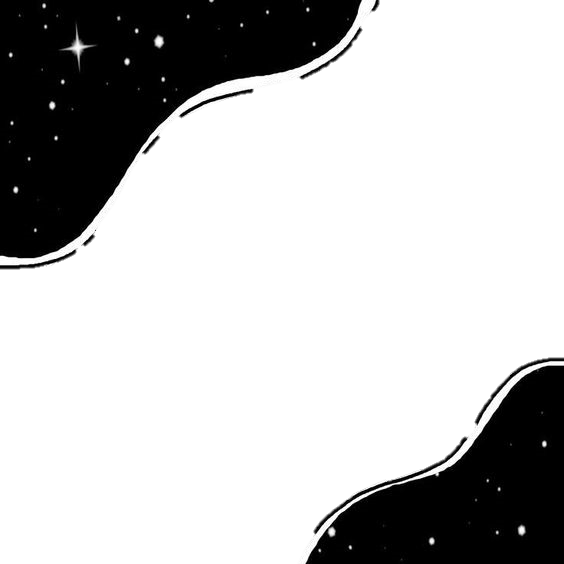 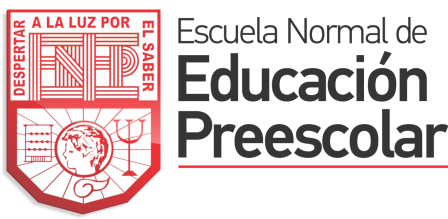 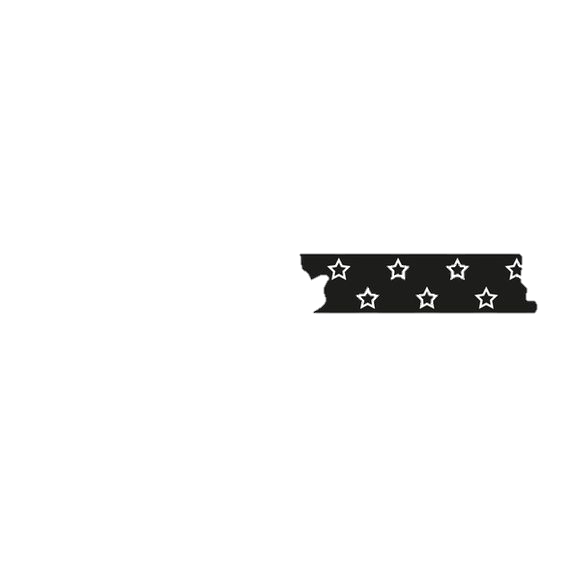 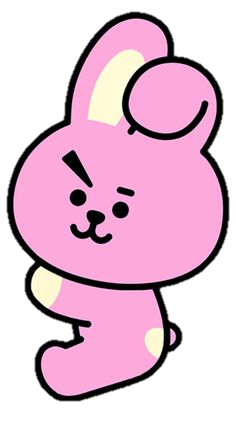 CUADERNO DE NOTAS CIENTIFICAS
Licenciatura en Educación Preescolar

Practica profesional
Profesor: Sonia Yvonne Garza Flores
Alumna practicante: Daniela Guadalupe Quilantán Rangel
4 B
#18

Jardín de Niños Ramón G. Bonfil
Educadora titular: Alejandra Siller
Grupo: 2 A
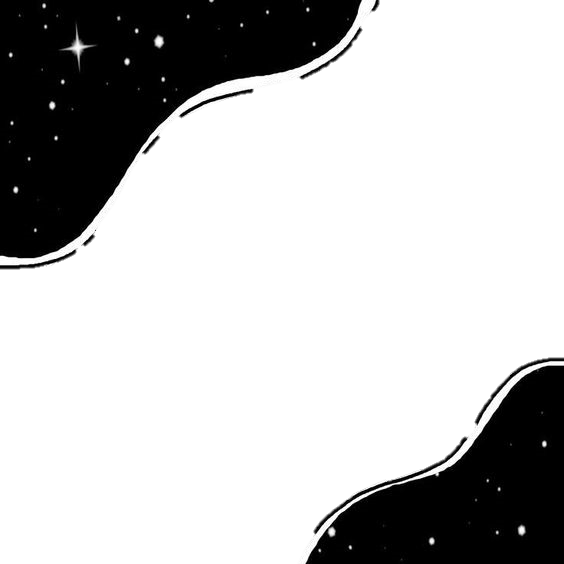 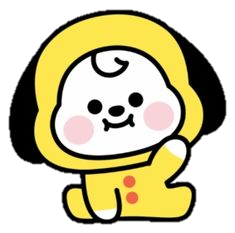 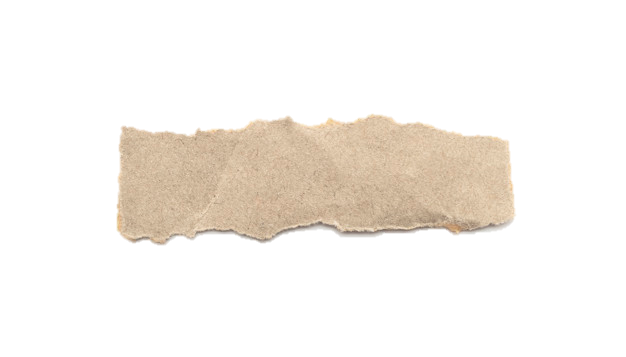 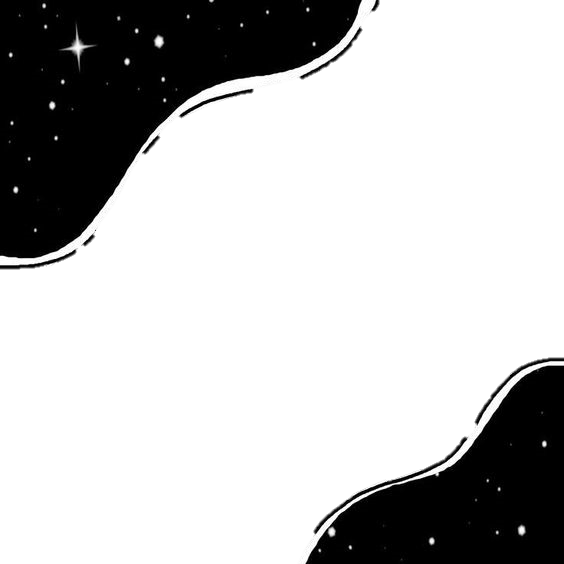 Conceptos
Conceptos
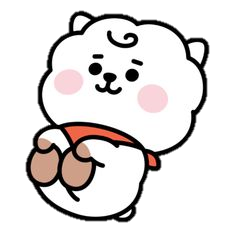 como se explicaron en clase:
Concepto de nombre como se investigo:
El nombre es la designación o denominación verbal (las denominaciones no verbales las estudian la iconología y la iconografía) que se le da a una persona, animal, cosa, o concepto tangible o intangible, concreto o abstracto, para distinguirlo de otros. Como signo en general es estudiado por la semiótica, y como signo en un entorno social, por la semiología.
Como se explico el concepto de nombre:
Es lo que utilizamos para reconocernos y para diferenciarnos los unos de los otros, por ejemplo los superhéroes tienen un nombre especial y cuando lo escuchan ellos entienden que les están hablando por ayuda. Los nombres están hechos por letras
.
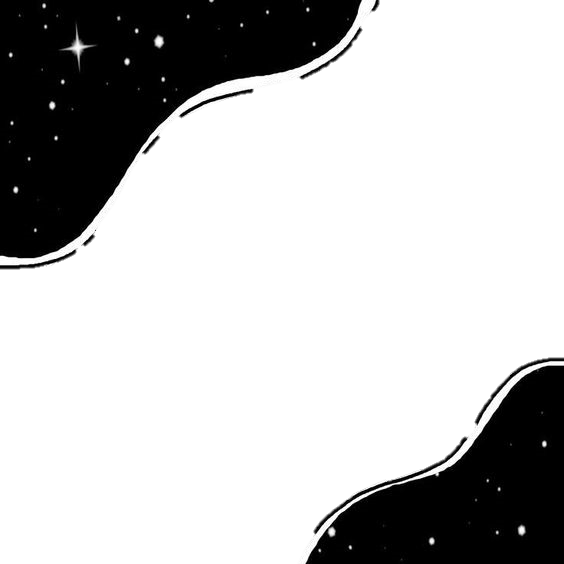 Fuente:https://es.wikipedia.org/wiki/Nombre